HMM for the Dishonest Casino
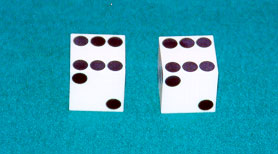 A casino has two dice:
Fair die
	P(1) = P(2) = P(3) = P(4) = P(5) = P(6) = 1/6
Loaded die
	P(1) = P(2) = P(3) = P(4) = P(5) = 1/10
	P(6) = 1/2

Casino player switches back and forth between fair and loaded die once in a while
Simple scenario
You don’t know the probabilities
The casino player lets you observe which die he/she uses every time
The “state” of each roll is known
Training (parameter estimation)
How often the casino player switches dice?
How “loaded” is the loaded die?
Simply count the frequency that each face appeared and the frequency of die switching
May add pseudo-counts if number of observations is small
More complex scenarios
The “state” of each roll is unknown:
You are given the results of a series of rolls
You don’t know which number is generated by which die
You may or may not know the parameters
How “loaded” is the loaded die
How frequently the casino player switches dice
Training (parameter estimation)
How often the casino player switches dice?

How “loaded” is the loaded die?
The dishonest casino model
aFF = 0.95
aFL = 0.05
aLL = 0.95
Fair
LOADED
eF(1) = 1/6
eF(2) = 1/6
eF(3) = 1/6
eF(4) = 1/6
eF(5) = 1/6
eF(6) = 1/6
eL(1) = 1/10
eL(2) = 1/10
eL(3) = 1/10
eL(4) = 1/10
eL(5) = 1/10
eL(6) = 1/2
aLF = 0.05
Transition probability
Emission probability